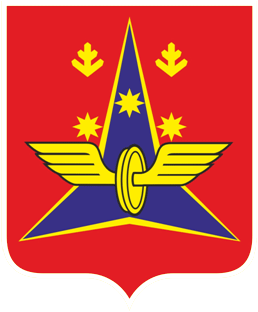 БЮДЖЕТ ДЛЯ ГРАЖДАН
на основе проекта решения Собрания депутатов городского округа «Котлас» 
«Об исполнении бюджета муниципального образования «Котлас» за 2019 год»


Городской округ «Котлас»
2021 год
Структура бюджета муниципального образования «Котлас»
Динамика доходов бюджета МО «Котлас»за 2018 и 2019 годы, тыс. руб.
Структура доходной части бюджета МО «Котлас» в разрезе налоговых и неналоговых доходов в 2019 году
Налоговые доходы – 
поступления от уплаты налогов 
и сборов, установленных налоговым законодательством
Неналоговые доходы – 
поступления от использования и продажи имущества, платных услуг, штрафов и иные неналоговые доходы
Поступление налоговых и 
неналоговых доходов в бюджет МО «Котлас»
2019 год
(отчет)
2019 год
(план)
Всего 
налоговые и 
неналоговые доходы 
824 727,0 тыс. руб.
Всего 
налоговые и 
неналоговые доходы 
773 737,4 тыс. руб.
+ 6,6 %
Налоговые доходы 
670 978,2 тыс. руб.
Налоговые доходы 
701 065,1 тыс. руб.
+ 4,5 %
Неналоговые доходы 
102 759,2 тыс. руб.
Неналоговые доходы 
123 661,9 тыс. руб.
+ 20,3%
Исполнение плана поналоговым доходам в бюджет МО «Котлас»
Исполнение плана поненалоговым доходам в бюджет МО «Котлас»
ВСЕГО безвозмездных поступлений в бюджет МО «Котлас» в 2019 году 
1 640 370,3тыс. руб.
Безвозмездные поступления от других бюджетов
1 640 276,8тыс. руб.
Прочие безвозмездные поступления
345,0 тыс. руб.
Дотации  185 810,1 тыс. руб.
Поступление от организаций в бюджет МО «Котлас» остатков неиспользованных  
МБТ прошлых лет 
70,8 тыс. руб.
на выравнивание БО  141 964,6 тыс. руб.
на сбалансированность бюджета 43 845,5 тыс. руб.
Субсидии 363 984,9 тыс. руб.
осуществление дорожной деятельности
24 088,4 тыс. руб.
Возврат в бюджет Архангельской области остатков неиспользованных  МБТ прошлых лет 
- 322,3 тыс. руб.
строительство школы и садика
130 580,9 тыс. руб.
формирование современной городской среды
25 187,8 тыс. руб.
софинансирование вопросов местного значения
87 861,6 тыс. руб.
Субвенции 901 692,5 тыс. руб.
реализация общеобразовательных программ 
797 242,8 тыс. руб.
предоставление жилых помещений детям-сиротам 
25 067,3 тыс. руб.
Иные МБТ 188 789,3 тыс. руб.
средства резервного фонда субъекта 
3 740,2 тыс. руб.
строительство детского сада на 280 мест
173 991,8тыс. руб.
Расходы бюджета МО «Котлас»
Структура расходов бюджета МО «Котлас» в 2019 году 2 404 678,0 тыс.руб.
Расходы бюджета МО «Котлас» по отрасли «Образование»    за 2019 год 1 585 881,6 тыс. руб.
Расходы бюджета МО «Котлас» по подразделу «Культура»    за 2019 год171 674,4  тыс.руб.
Расходы бюджета МО «Котлас» по разделу «Физическая культура и спорт» в  2019 году
тыс. руб.
Динамика роста среднемесячной заработной платы работников социальной сферы 2012-2019 годы
Расходы бюджета МО «Котлас» по отрасли Национальная экономика в 2019 году178 685,3 тыс. руб.
Расходы бюджета МО «Котлас» по отрасли Жилищно – коммунальное хозяйство в 2019 году145 407,9 тыс. руб.
Расходы бюджета МО «Котлас» по разделу «Социальная политика» за 2019 год96 220,7 тыс.руб.
тыс. руб.
Общий объем расходов капитального характера
 бюджета МО «Котлас» в 2019 году
564 518,8 тыс.руб. (23,5 % общих расходов бюджета)
Капитальные 
ремонты и 
приобретения
в сфере ЖКХ
45 701,3 тыс. руб.
Приобретение
объектов в 
муниципальную 
собственность
44 404,8 тыс. руб.
Укрепление 
материально-
технической 
базы учреждений 
социальной 
сферы
47 620,1 тыс. руб.
Проектирование, 
строительство и 
модернизация

398 119,1 тыс. руб.
Мероприятия 
по благоустройству 
дворовых и 
общественных 
территорий
28 673,5 тыс. руб.
Капитальный ремонт 
и ремонт дорог и тротуаров
25 377,5 тыс. руб.
Благоустройство 
дворовых территорий
7 577,8 тыс. руб.
Благоустройство 
общественных 
территорий
19 735,6 тыс. руб.
Взносы на капитальный 
ремонт жилых домов
 9 585,1 тыс. руб.
Проект «Равновесие – 
программа активации 
городских связей»
1 360,1 тыс. руб.
Приобретение дорожной 
техники
 10 738,7 тыс. руб.
19
ПОДГОТОВЛЕНО ФИНАНСОВЫМ УПРАВЛЕНИЕМ ГОРОДСКОГО ОКРУГА «КОТЛАС»
пл. Советов, д. 3, г. Котлас, Архангельская область, 165300
тел.: 8 (818-37) 5-15-34 
е-mail:  ktfinupr@mail.ru